Лекция 4
Основные понятия теории вероятности и теории статистических решений. Выбор решений при многократных наблюдениях. Достаточная статистика.
Вероятность захвата для 4-х критериев близости измеренной и эталонной информации. Сравнительный анализ критериев близости.
1
2
Структура КЭНС с точечным зондированием рельефа
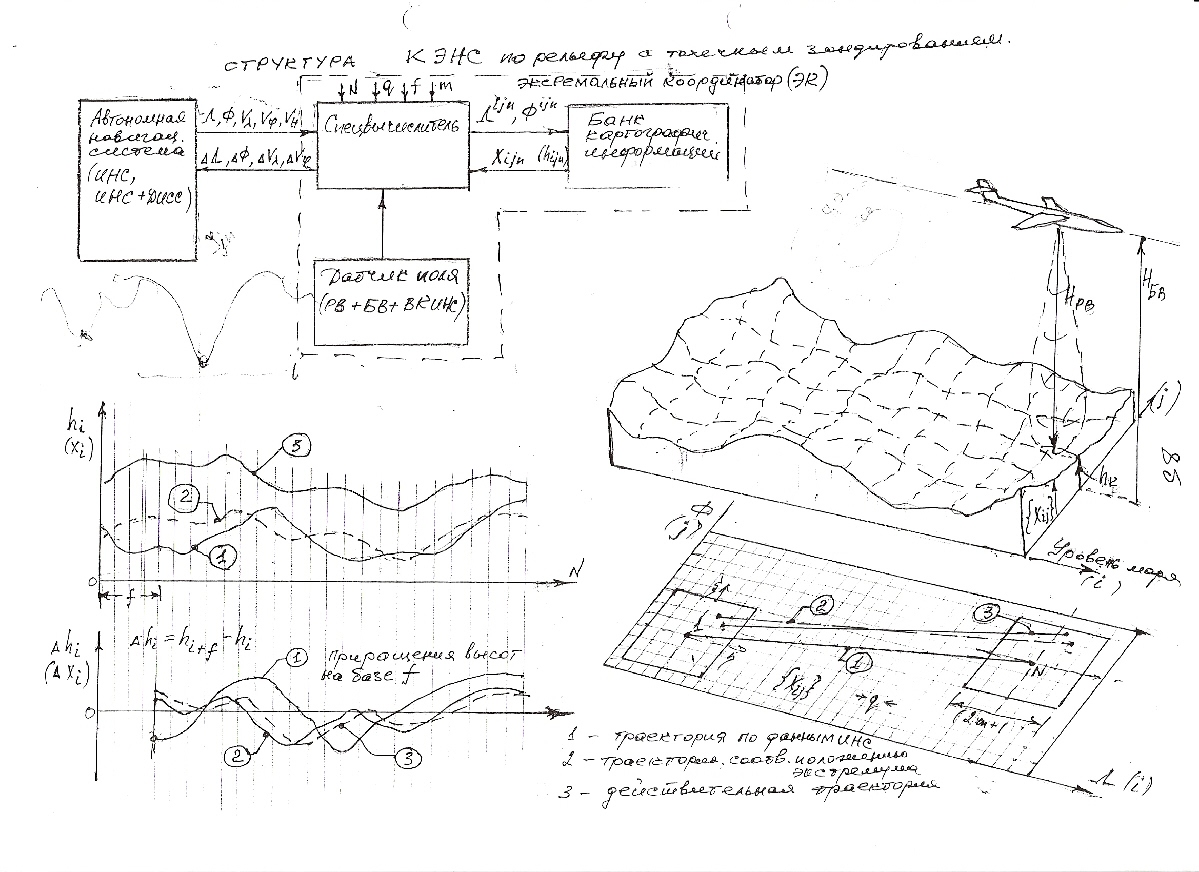 Эталонная картогрическ информация.
Инерциальная навигационная система
СПЕЦВЫЧИСЛИТЕЛЬ
Датчик 
ГФП
1 – траектория по данным ИНС
2 – траектория, соответствующая положению экстремума
3 – истинная траектория
2
3
М
Nопт
Fпор
В
q1
q2
Банк  картограф информации
ИНС
СЦВ
Датчик
ГФП
Экстремальный координатор(ЭК)
Параметры ЭК:  М – число гипотез о возможном местоположении; 
	        Nопт – оптимальное число замеров поля, обеспечивающее  минимальную ошибку
                                        оценивания (при воздействии   ошибок по скорости);
	        Fпор -  пороговый функционал для контроля  достоверности  оценок;
	        В     - интервал, на котором фиксируются приращения поля  (база приращений);
	        q1  - дискретность измерений поля датчиком;
	        q2  - дискретность  картографических данных.
3
Пространство  входов
(наблюдений)
Пространство сигналов
Пространство гипотез
Функция потерь
Датчик ГФП
Банк картограф. информации
Решающее правило
Спецвычислитель
4
4
Математические  объекты теории статистических  решений
- функция потерь при принятии j-ой гипотезы Sj , когда на входе имеется  i-ый     сигнал;
          P(Z|Si ) –  условная плотность вероятности гипотезы Si  для измеренного значения Z  (функция правдоподобия);
	pi  -  априорная вероятность гипотезы Si ;
	F(Dj|Z) – оптимальная решающая функция.
Формула среднего риска
4
N =50
N = 100
N = 10
N=25
N = 4
РАСЧЕТ   ТОЧНОСТИ
5
5
Uj = -||Sj||2 + 2(ZSj) -||Z||2 	
		(3)
||Z – Sj|| = [(z1 – sj1)2 + ……….+ (zN – sjN)2]1/2 – метрика разности
=
Интеграл вероятности
0,5                1,0              1,5                2,0
Измеренная реализация поля Z
q1
Интервал наблюдения N q1
Область  поиска (2m+1) q2
q2
5
Х*N
СТАТИЧЕСКАЯ ХАРАКТЕРИСТИКА ЭКСТРЕМАЛЬНОГО КООРДИНАТОРА (ЭК)
6
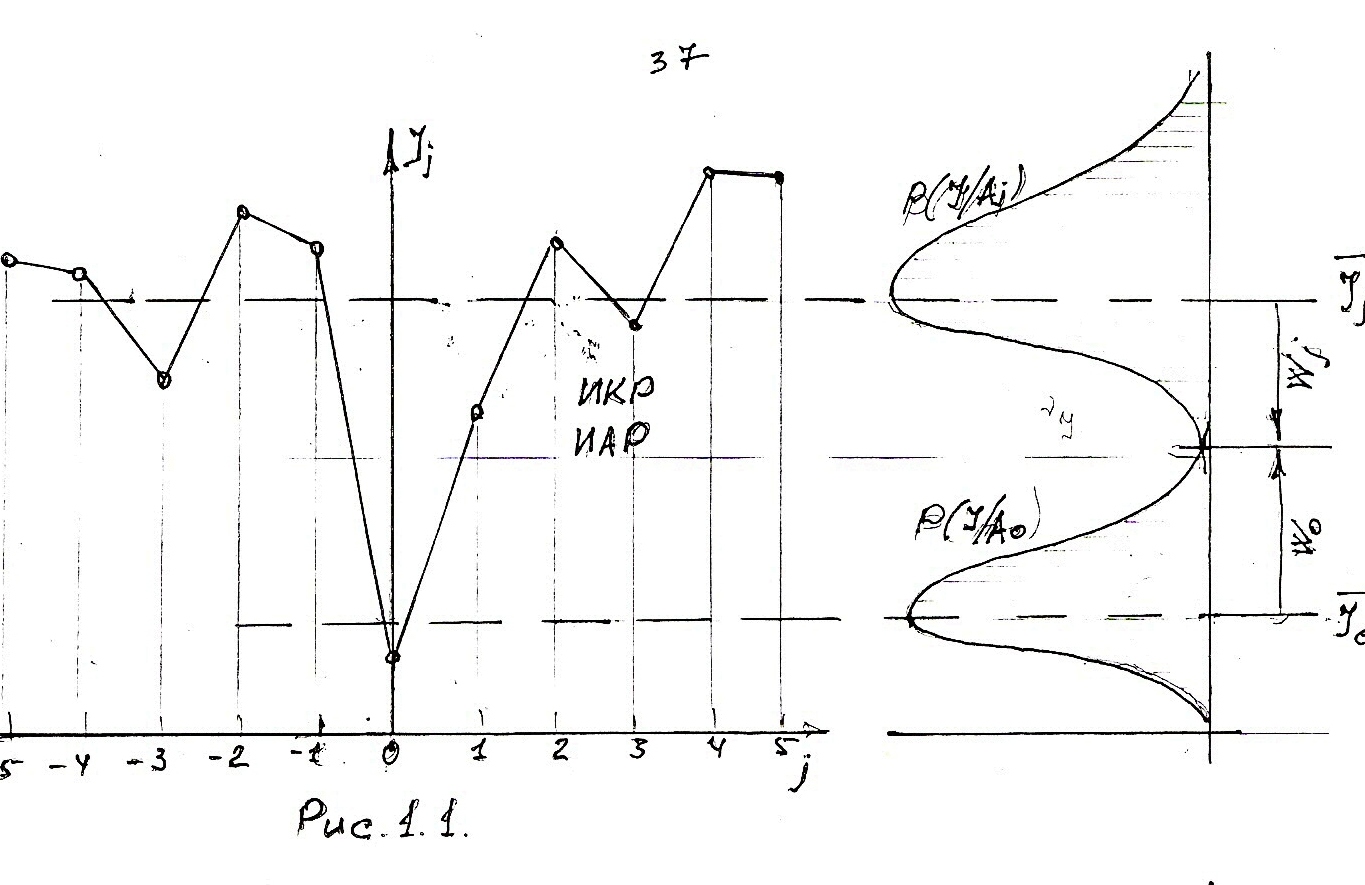 6
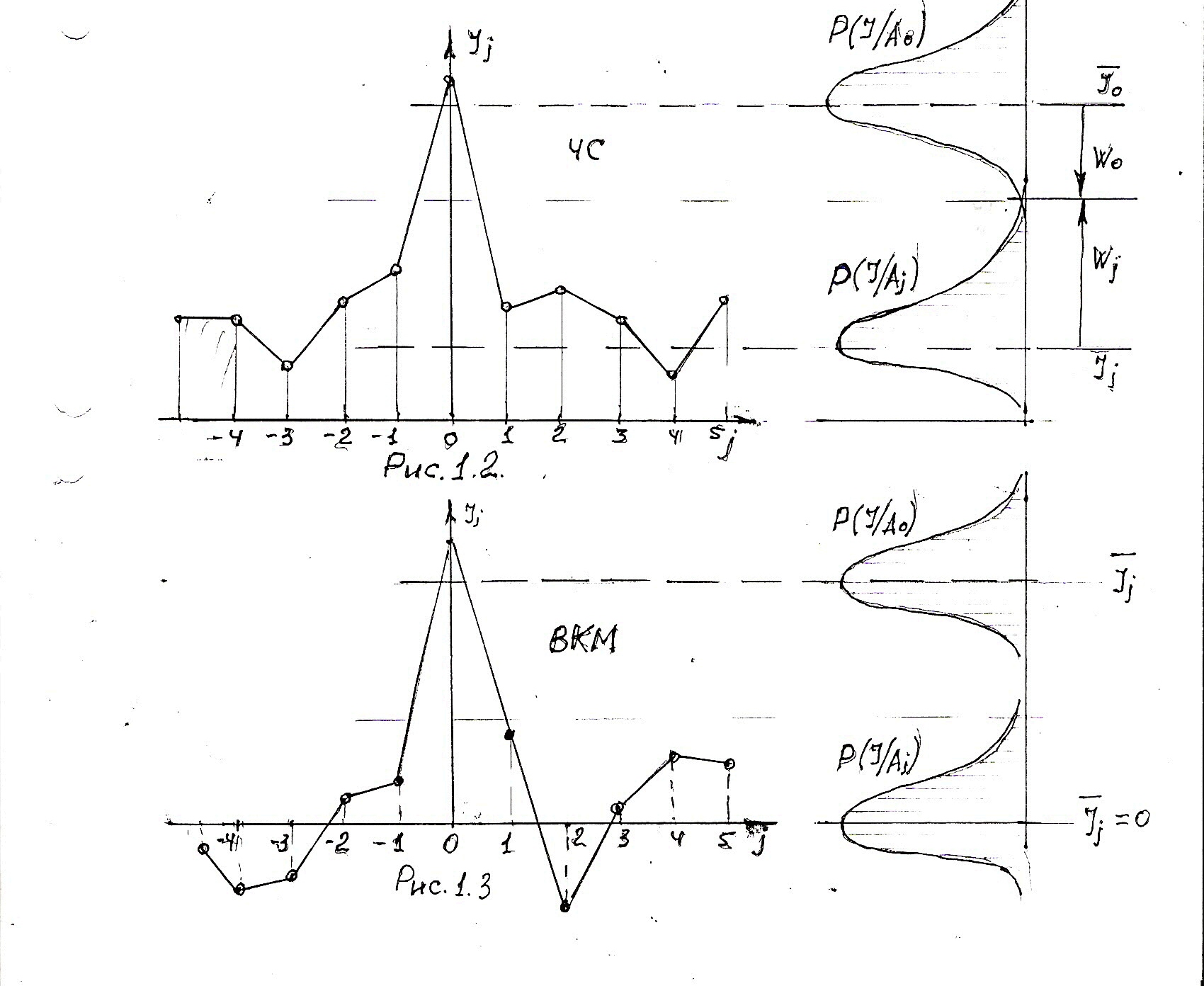 7
7
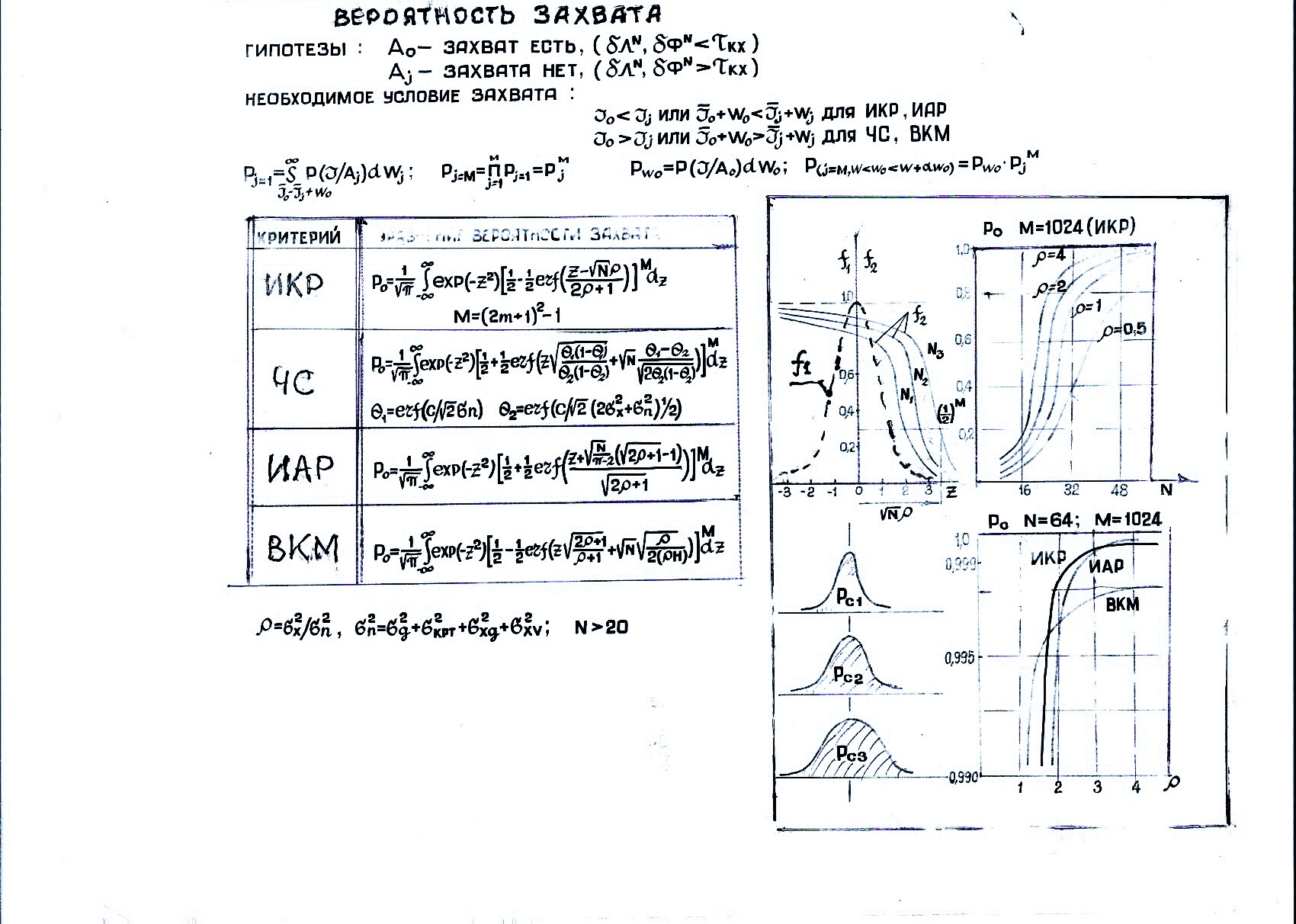 8
8
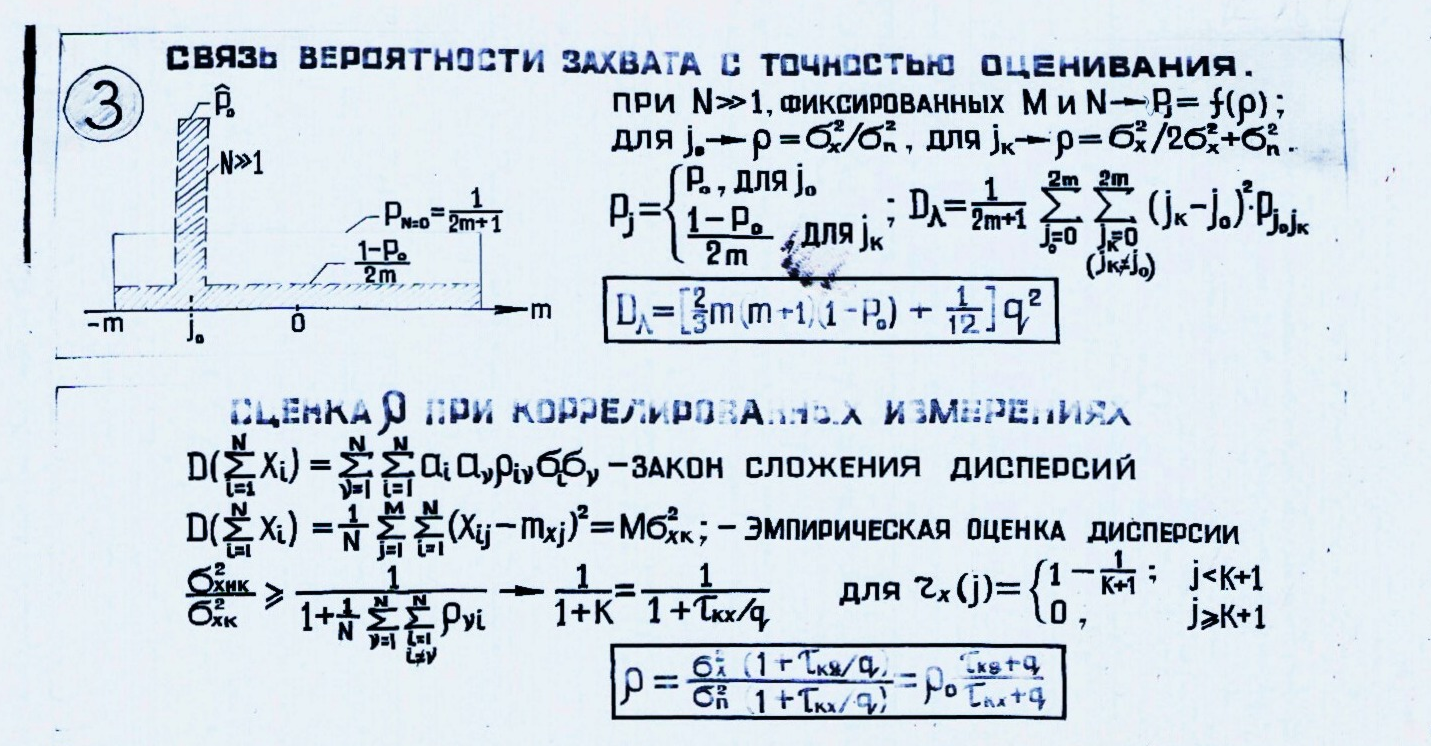 9
9
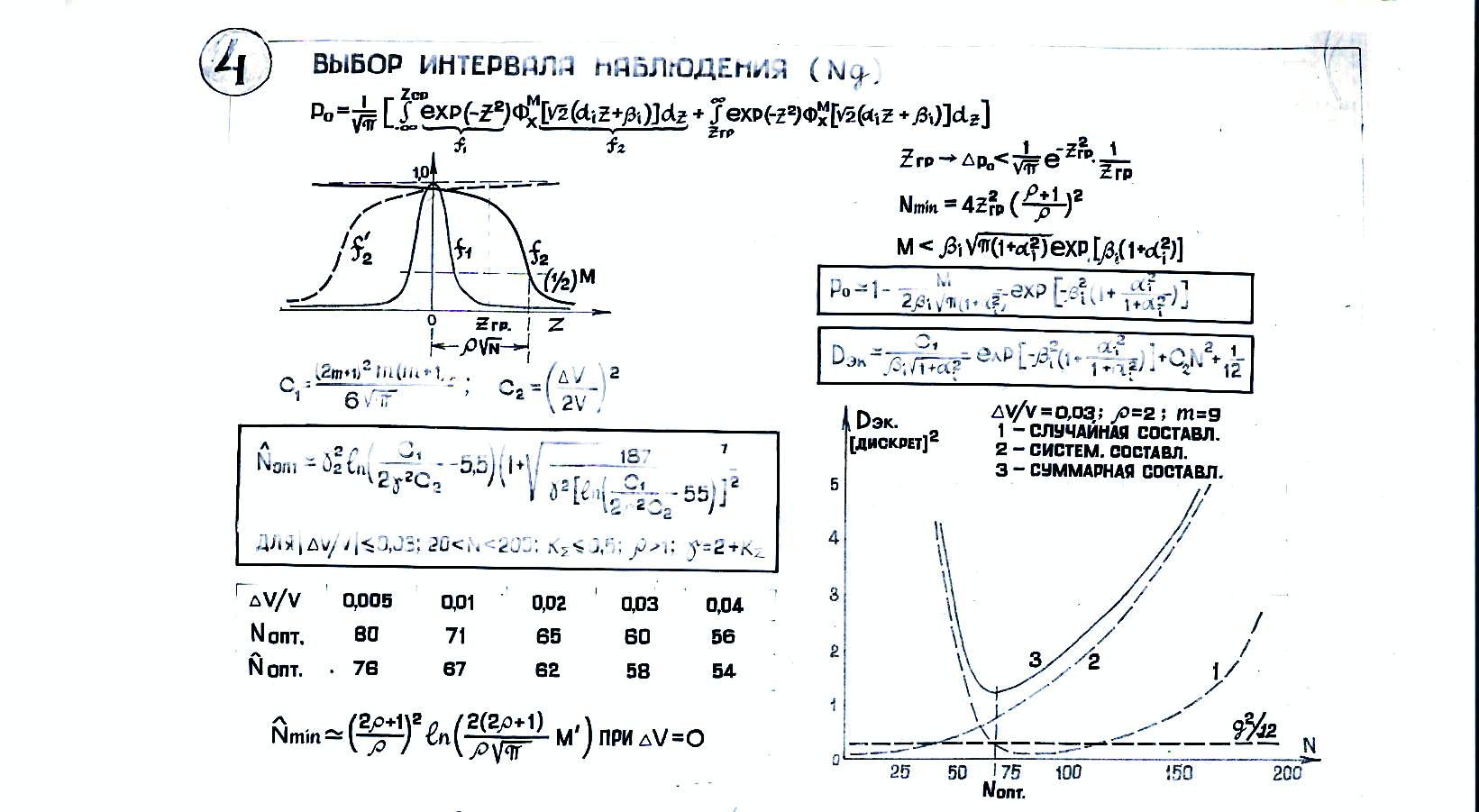 10
10
11                  Выбор базы приращений и минимальной дискретности
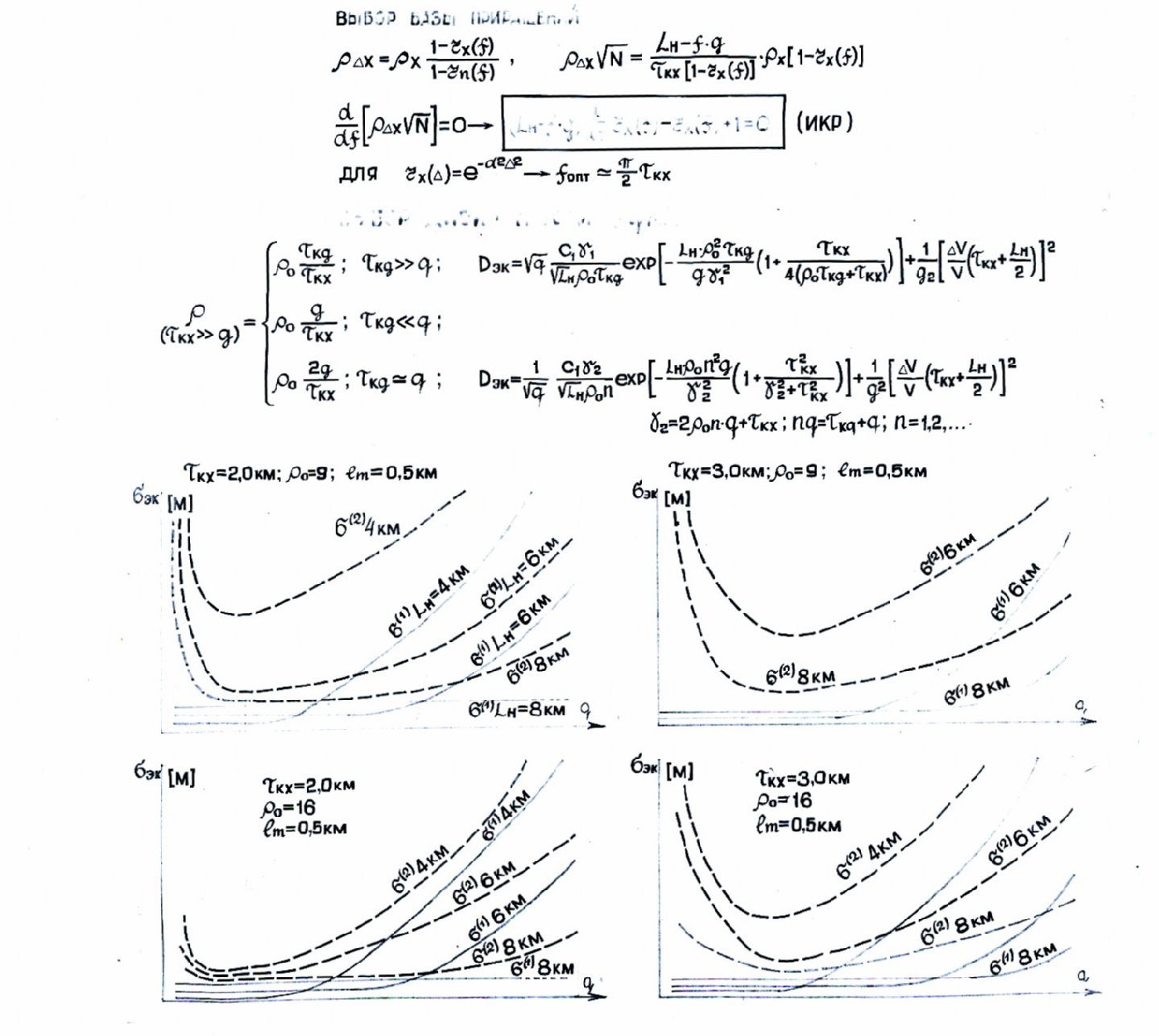 11
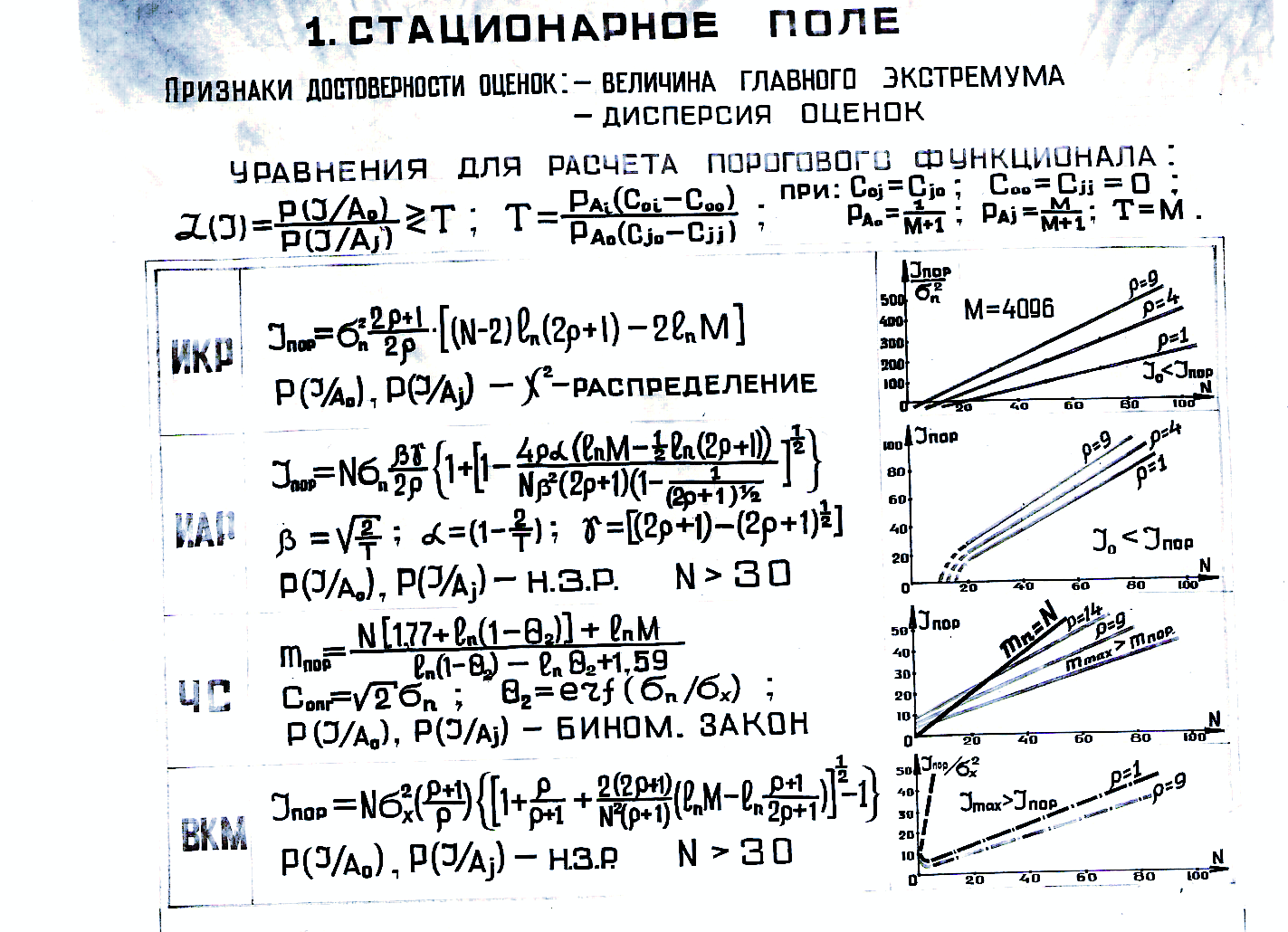 12
12
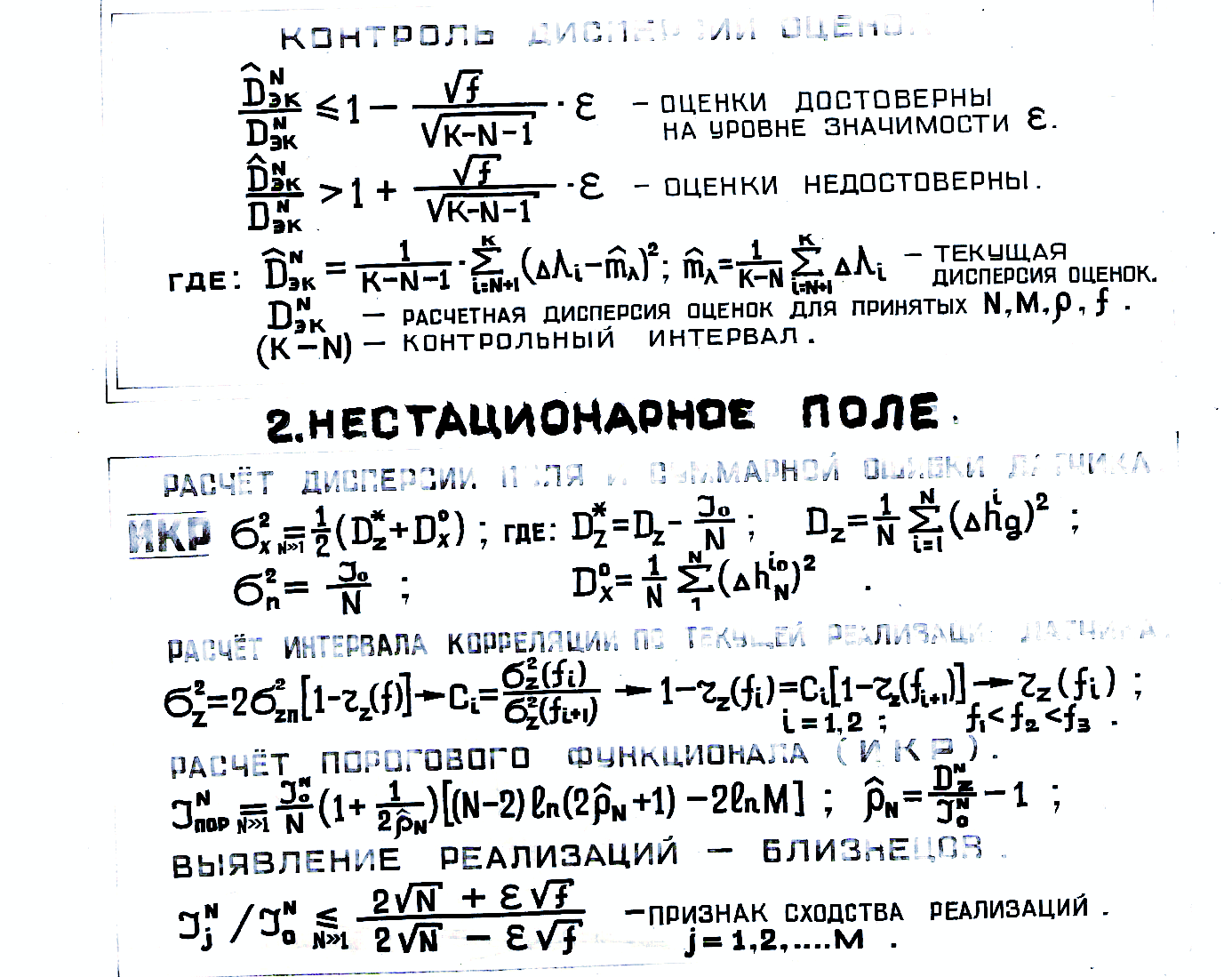 13
13
14
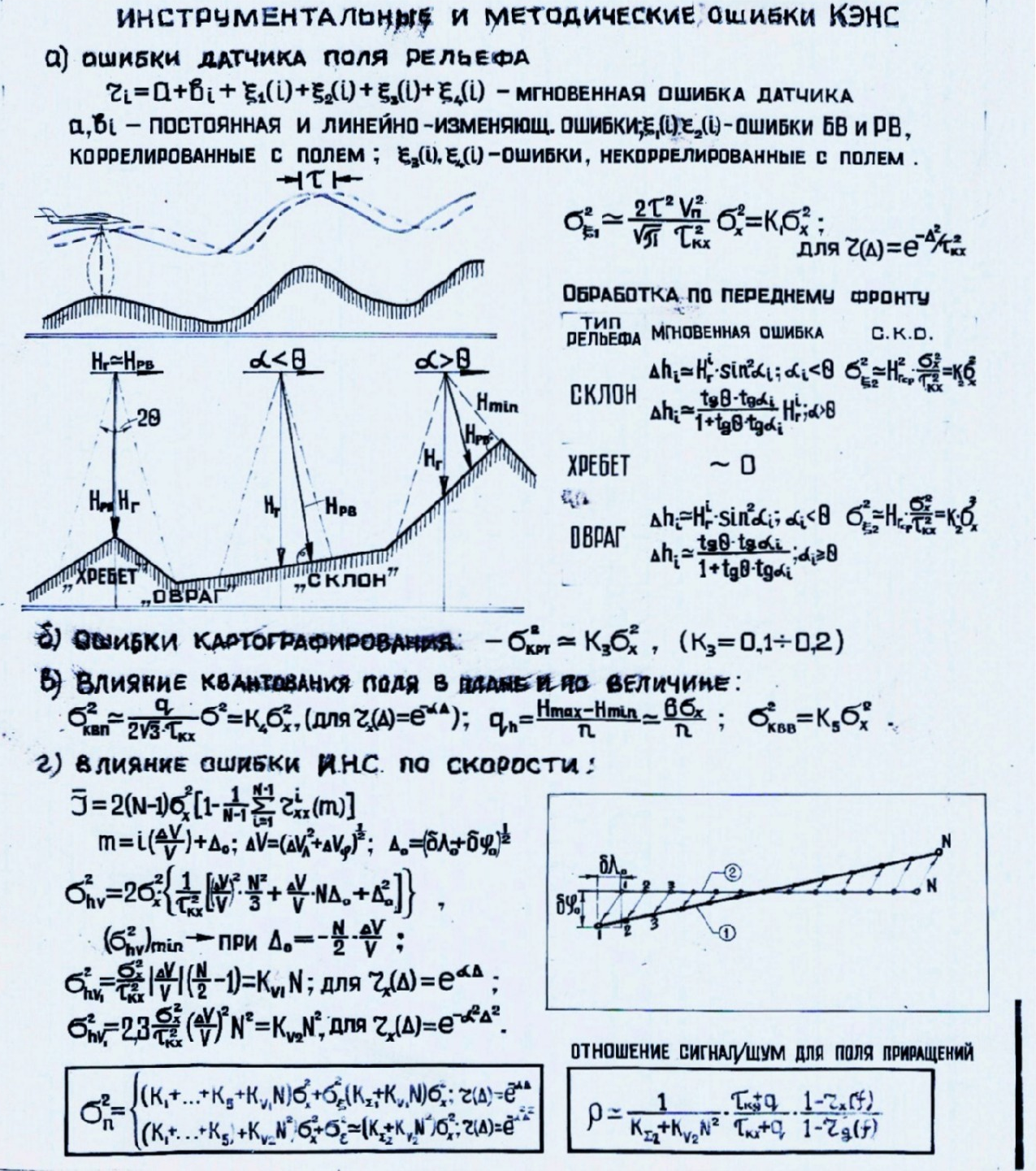 14